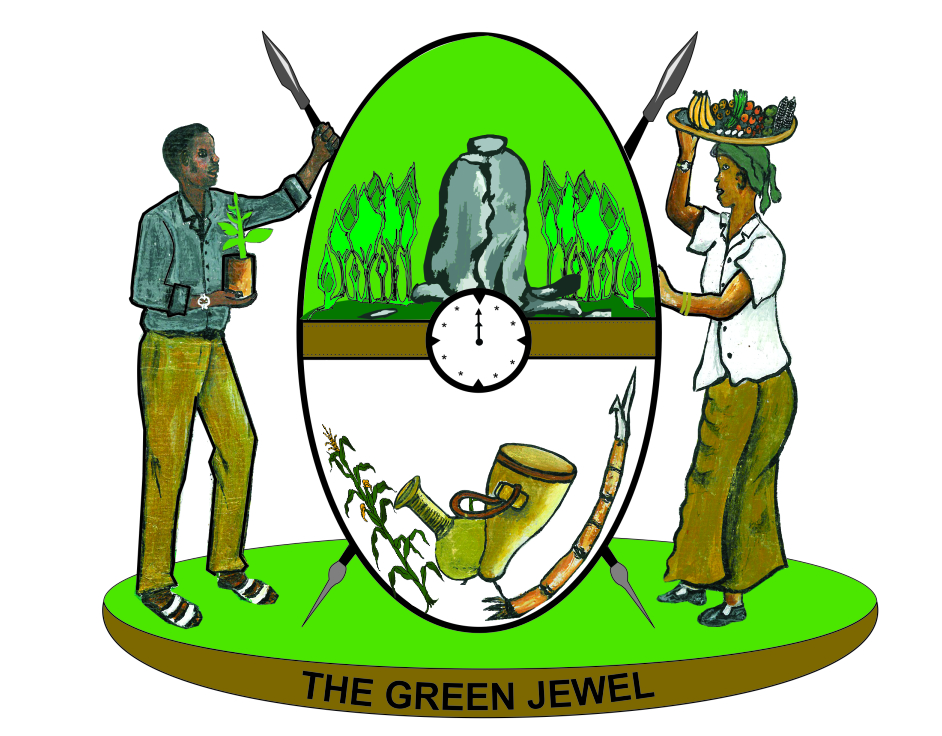 HAND HYGIENE COMPLIANCE AMONG HEALTH CARE WORKERS IN KAKAMEGA COUNTY GENERAL HOSPITAL
Presenter: Jophinus Musundi
			County IPC Coordinator
Background:
The WHO multimodal hand hygiene improvement strategy has proved to be:
Highly effective
 leading to a significant improvement in key hand hygiene indicators
 leading in reduction of health care-associated infections (HAIs) and antimicrobial resistance
substantially helping to stop outbreaks
Hand hygiene (HH) among healthcare workers is the main preventive measure to control healthcare associated infections. 
This study aimed at assessing the compliance to hand hygiene moments by health care workers in Kakamega County General Hospital.
Method
This was a cross-sectional observational study using direct observation technique.
 Observers collected all Hand hygiene (HH) data. 
During this analysis, 1,102 HH opportunities were observed. HH compliance was tested for all 5 moments as per WHO guidelines. 
Observations were done in medical wards, surgical wards, pediatric wards, maternity wards, Casualty and outpatient.
Hand hygiene compliance per indication
HH moments compliance
Compliance highest before asceptic procedures(32%) and lower after touching patients surrounding(11%)
Compliance per cadre
Nurses had highest compliance (43%)
Auxillary staff were the least compliant
Percentage HH actions
Alcohol Hand rub was most preferred for Hand hygiene
Gloves misuse as alternative for hand hygiene noted
Compliance per department
ICU and Laboratory had high compliance
Casualty and maternity had lowest compliance rate to HH
Overall facility  compliance is 29.5%
Conclusion and recommendations
Overall low compliance noted.
 HH moments adherence is noted to be low especially before procedures. 
Inappropriate use of gloves was also observed. 
We recommend 
access and adequate supply of hand hygiene infrastructures
continuous training
 performance feedback and verbal reminders to improve and sustain adherence to HH.
Acknowledgements
Ministry of Health(MOH)
County Health Management Team and IPC committee
County General Hospital Management Team and IPC Committee
Center for Disease Control(CDC)
International Training and Education Center for Heath, Kenya
Washington States University(WSU)